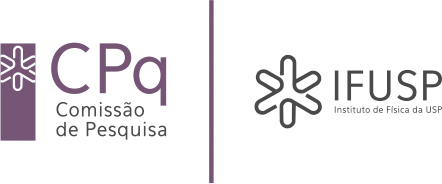 João da Silva
Coordenador de projetos